Putting the Human in Human Sciences:Towards Stronger FCS Messaging
Elizabeth Gregory NorthMississippi State University Extension Service
Why do you 				do what you do?
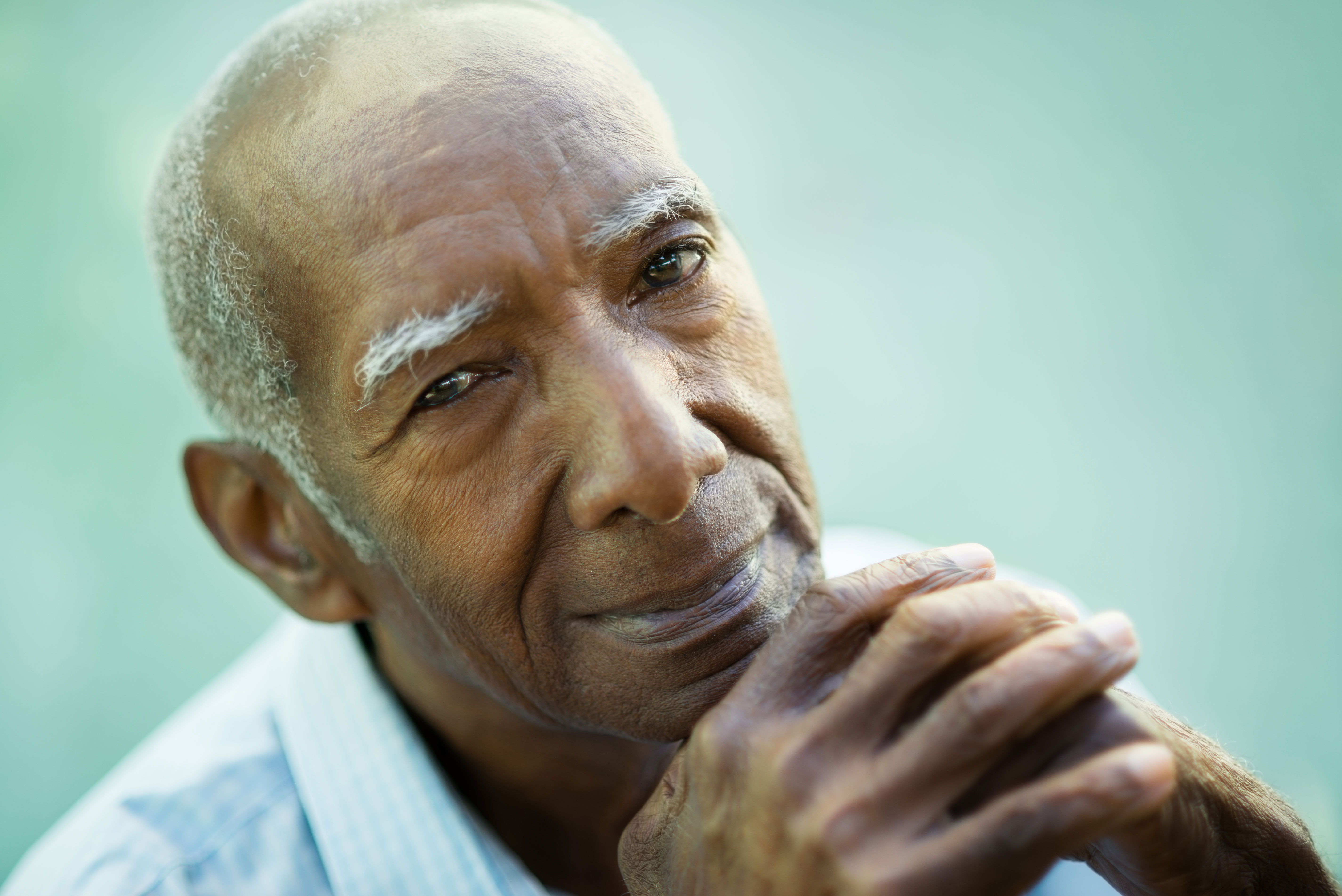 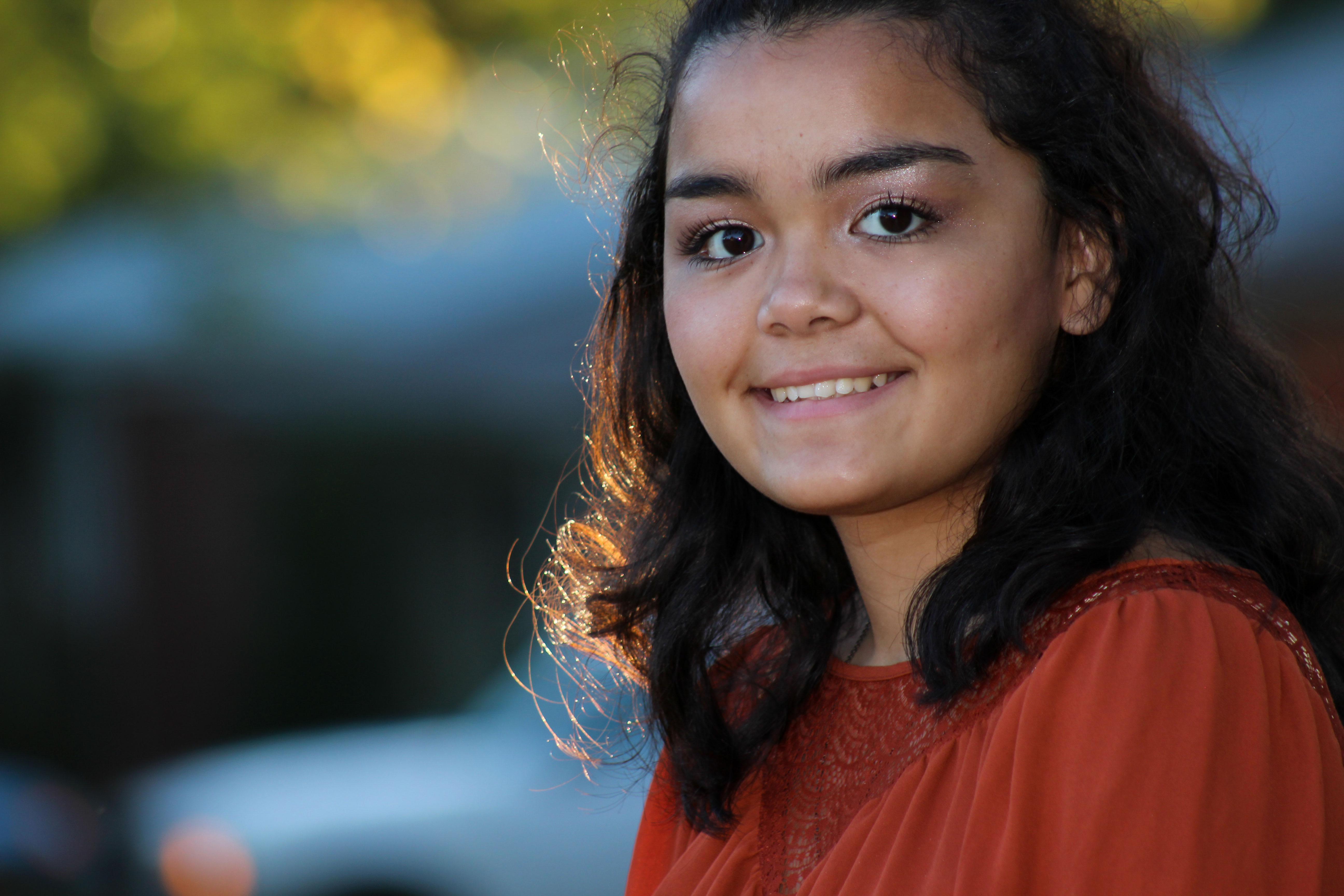 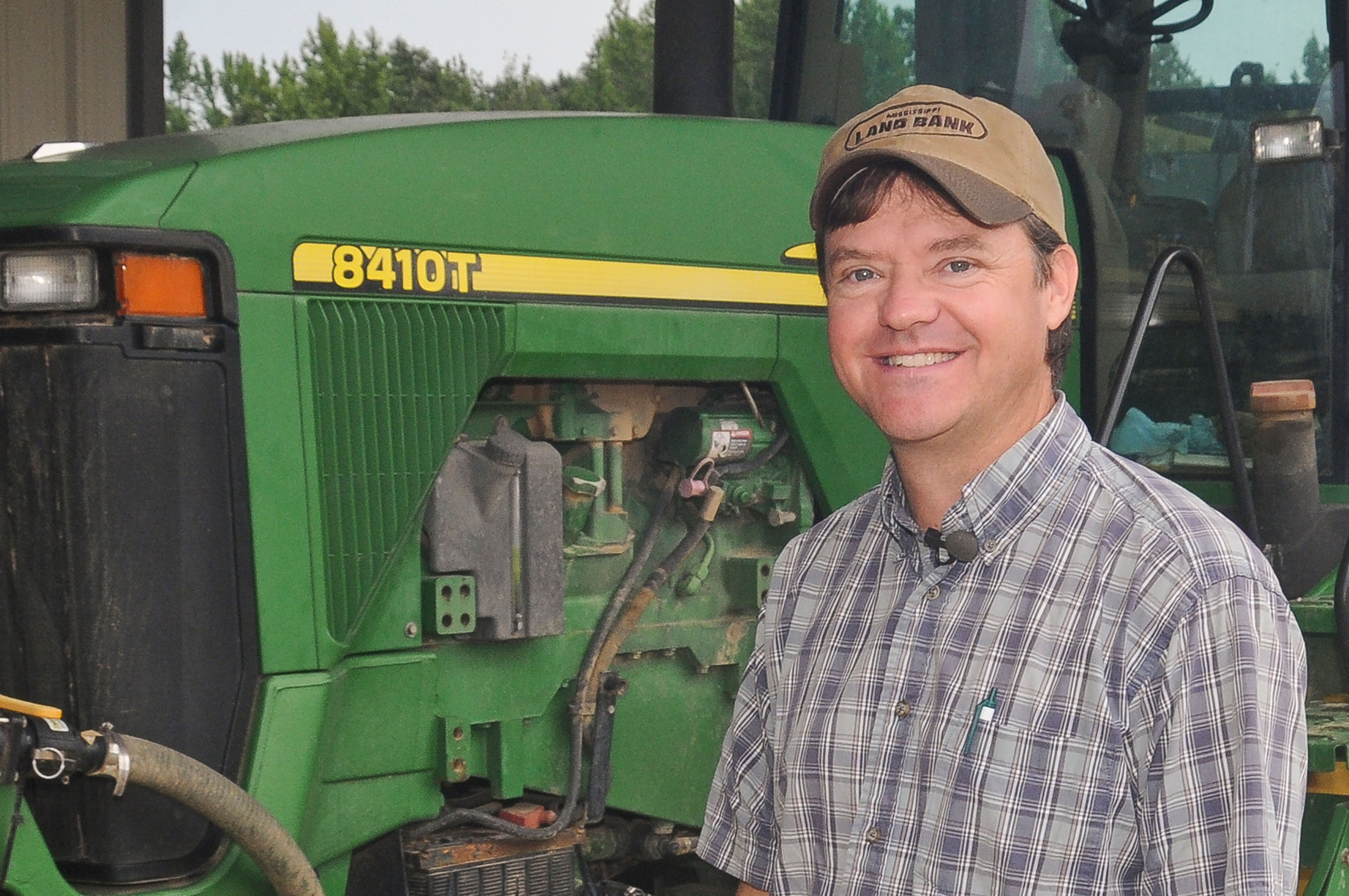 Your assets: resources for 												building better messages
The Living Well Campaign
Raising kids, eating right, spending smart
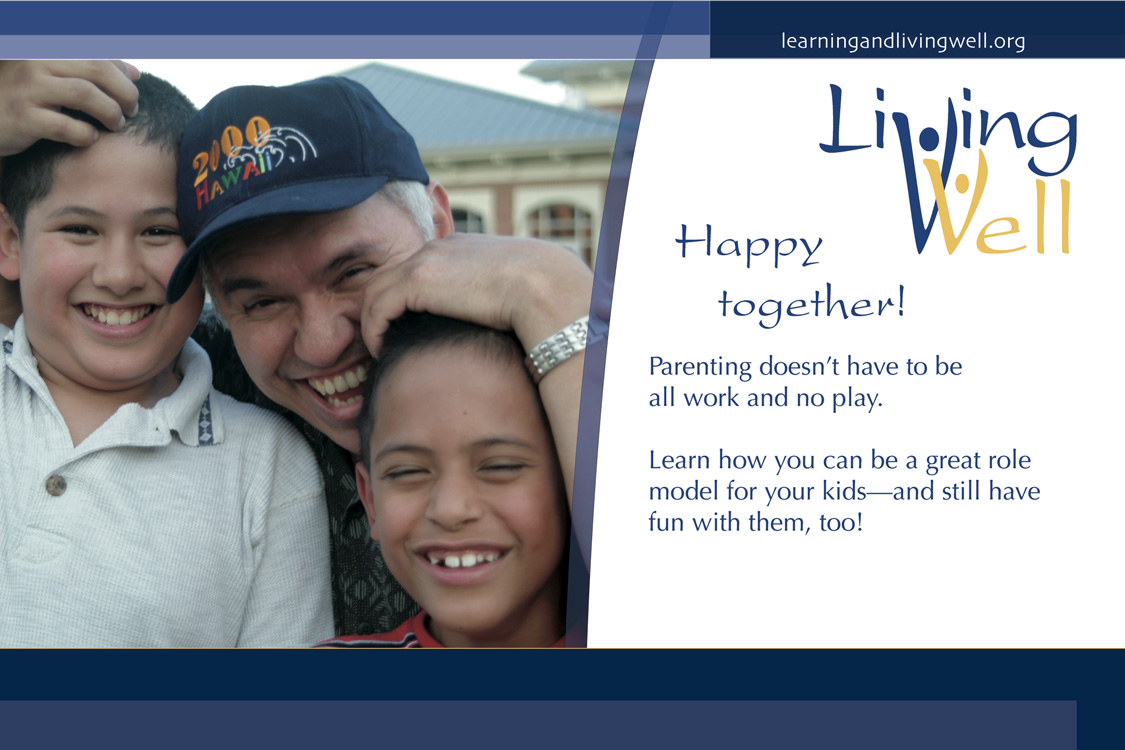 Contact your local office of the nationwide Cooperative Extension Service
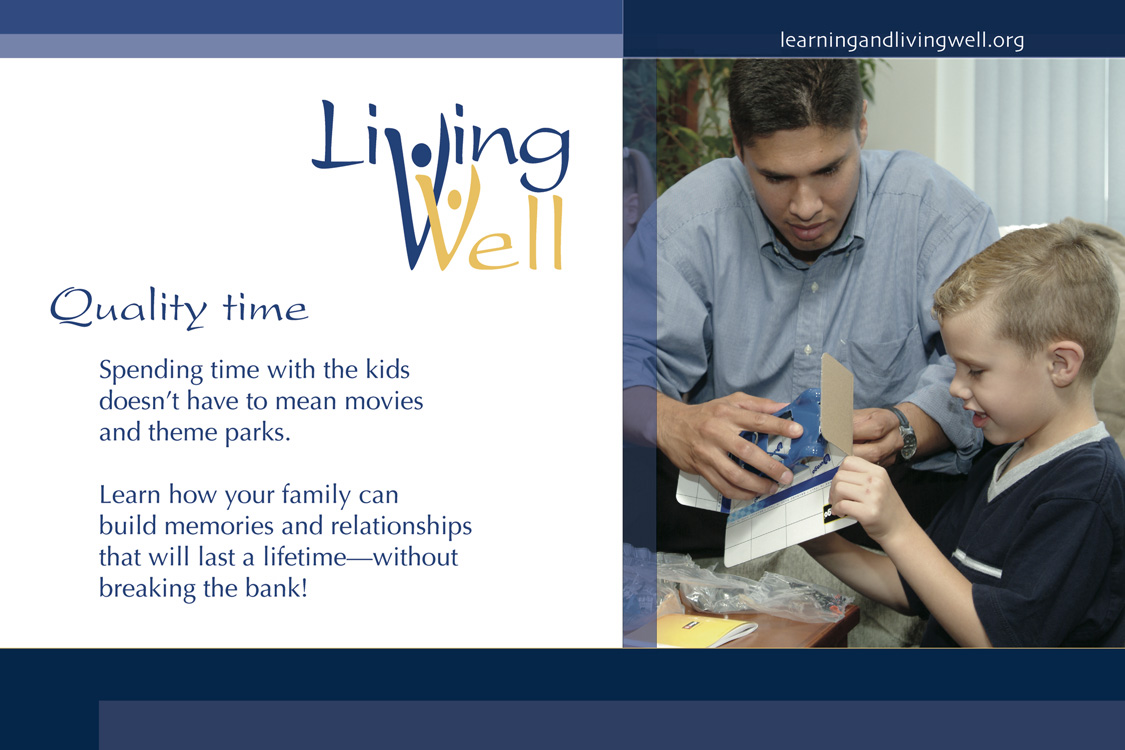 Contact your local office of the nationwide Cooperative Extension Service
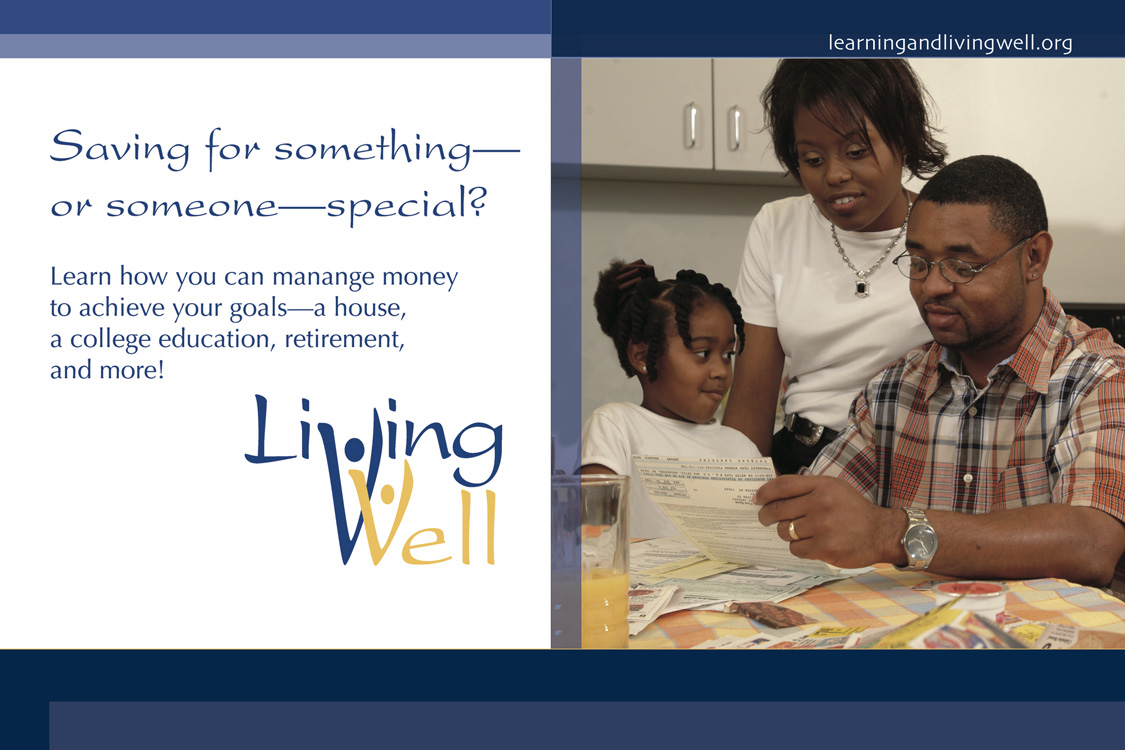 Contact your local office of the nationwide Cooperative Extension Service
What your clients and partners say
I never thought my kids would eat vegetables. Now they even like them for snacks!																	EFNEP client

The ladies in the EFNEP classes are managing their food stamps so well that they haven’t needed emergency food assistance.													Agency coordinator
What your clients and partners say
I have bragged and bragged about my wife. Last year we bought our Thanksgiving dinner at the grocery store. This year, she made us a feast with all the trimmings, gravy and everything. I am so proud of her!										Husband of EFNEP client
What your clients and partners say
Our speaker today was a teen mom just like me, but she has accomplished a lot. That gave me hope.																		EFNEP youth client
Strong impact data: reasons to believe
Your state and federal reports
Your program evaluations
landgrantimpacts.org
Your professional communicators
Your communicators at your own institution
The members of the PLN Communications Committee
Lessons from advertising
Boring marketing language
Content
Meaning
Features of our product.
What we do.
Better marketing language
Content
Meaning
Benefits to the customer.
What’s in it for you.
Best marketing language
Content
Meaning
The customer’s experience.
What your life will be like.
Our mp3 player has storage for 1 GB of mp3s. It weighs only 6.5 ounces and offers long battery life and fast transfer speeds.
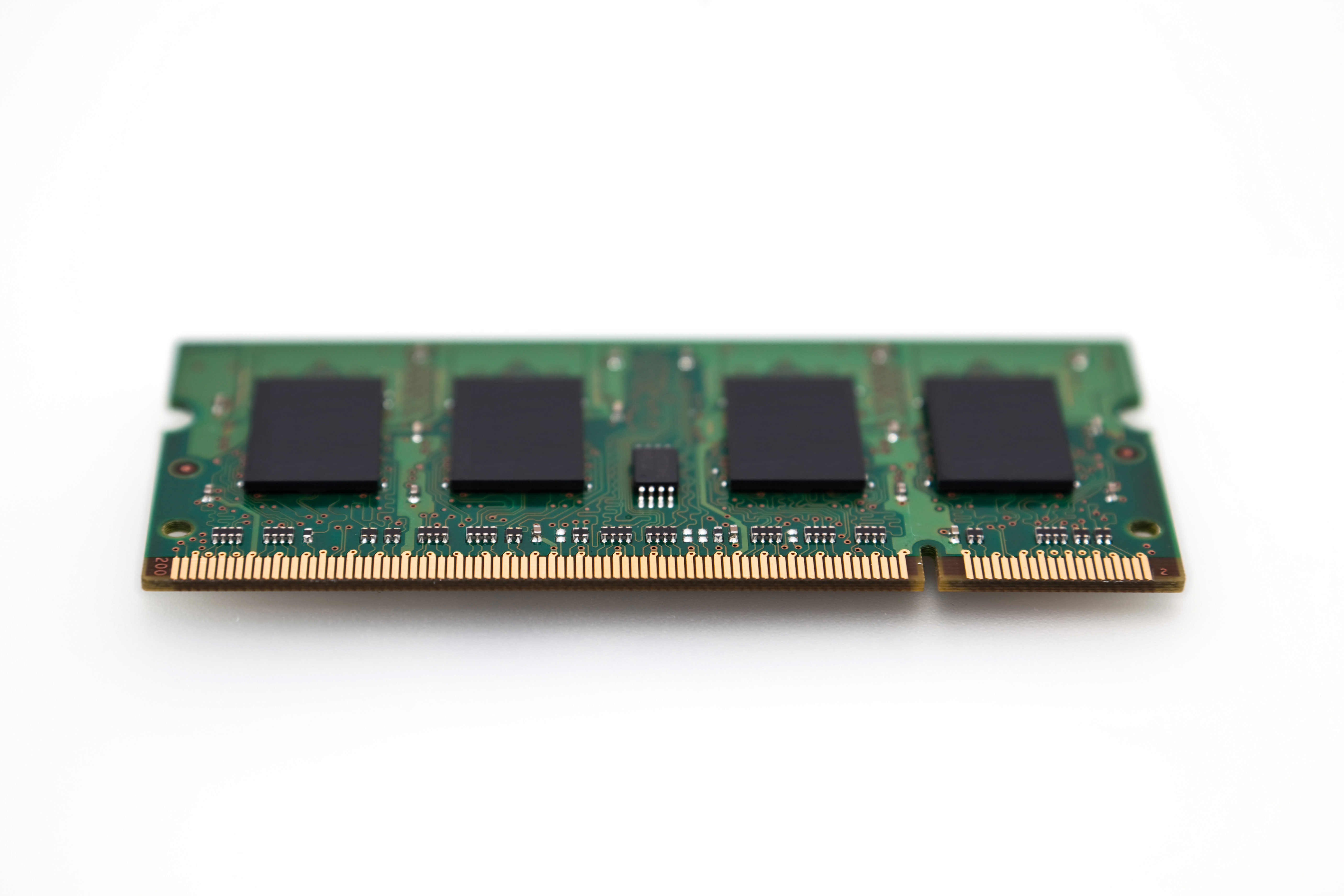 iPod: 1,000 songs in your pocket.
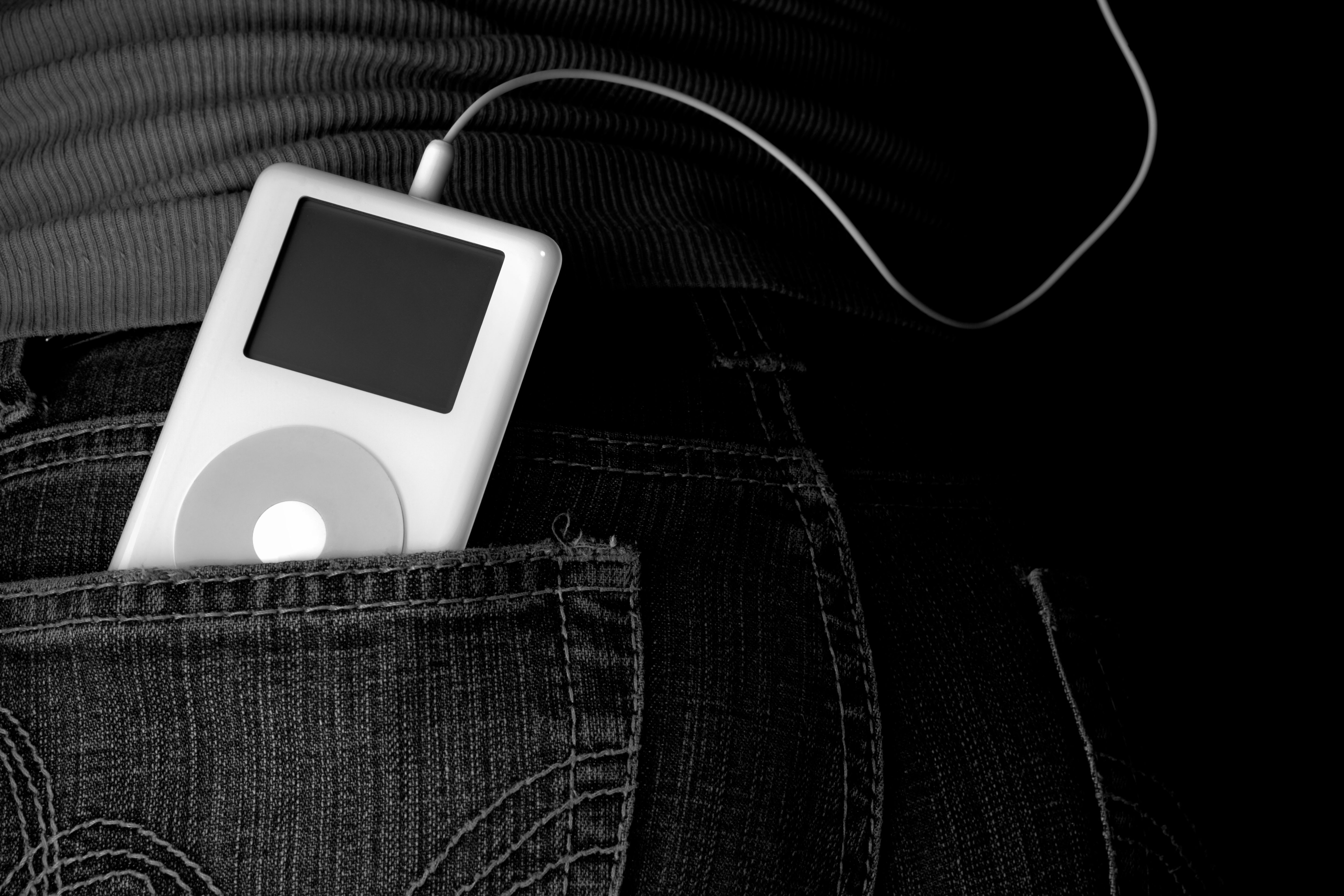 Best approach for Extension FCS: accountability communications
Combine 
High-quality impact and evaluation data (quantitative) with
High-quality quotes, photos, and stories of the real people whose lives have changed because of FCS
Best approach for Extension FCS: client recruitment
High-quality quotes, photos, and stories of the real people whose lives have changed because of FCS.
Help them see themselves in the programs.
Inspire them to imagine what their lives can be like.
Write your own ad
First: Identify your audience. Choose only ONE!
Extension clients, or end users
Potential partners
Elected officials
Grantors
Others?
Second: Assemble your ideas
AIDA formula
Something to grab their ATTENTION.
Something to hold their INTEREST.
Something to inspire DESIRE.
A clear call to ACTION.
Third: Write it down and turn it in!
Does it have all the elements?